Design Methodologies Conference 2025-Sponsorship
September 2020 – June 2021
Conference Topics
•The Design Methodologies Conference will have four thrusts in 2025
–Design Automation
–Cyber-Security Techniques
–AI / ML and Data Driven Techniques
–Measurement, Verification & Test Methods
•These thrusts align with the key themes of TC10
Further information will be made available through conference website: https://attend.ieee.org/dmc-2025
1
Conference Venue
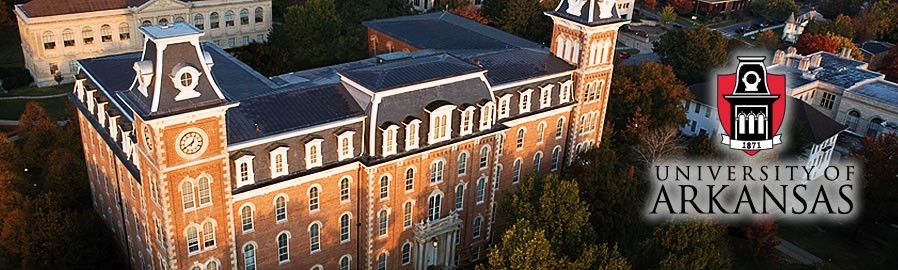 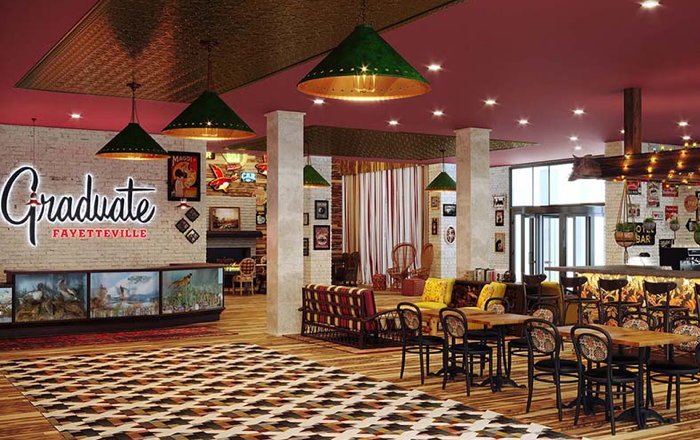 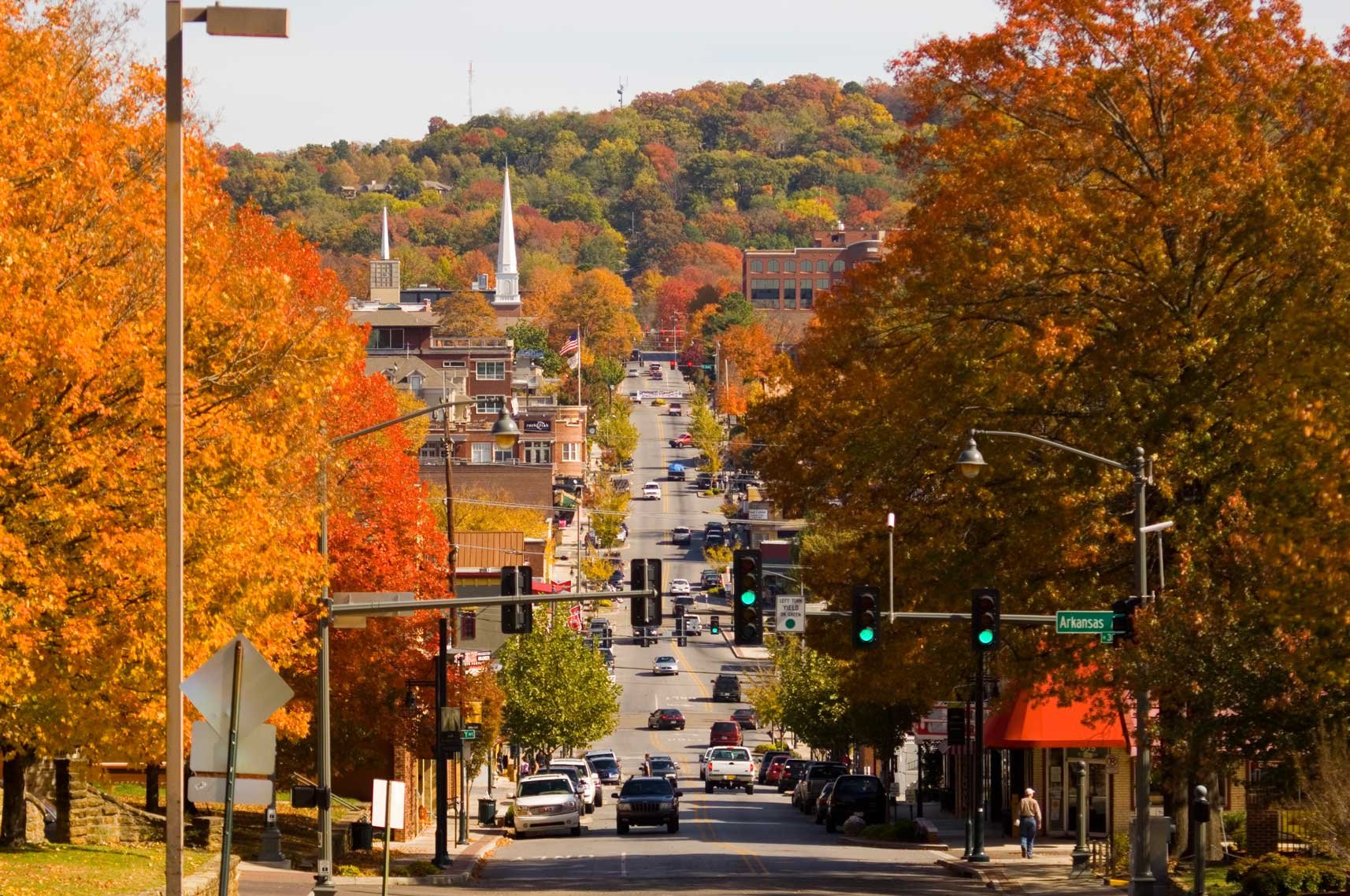 2
2024/2/12
Conference Venue
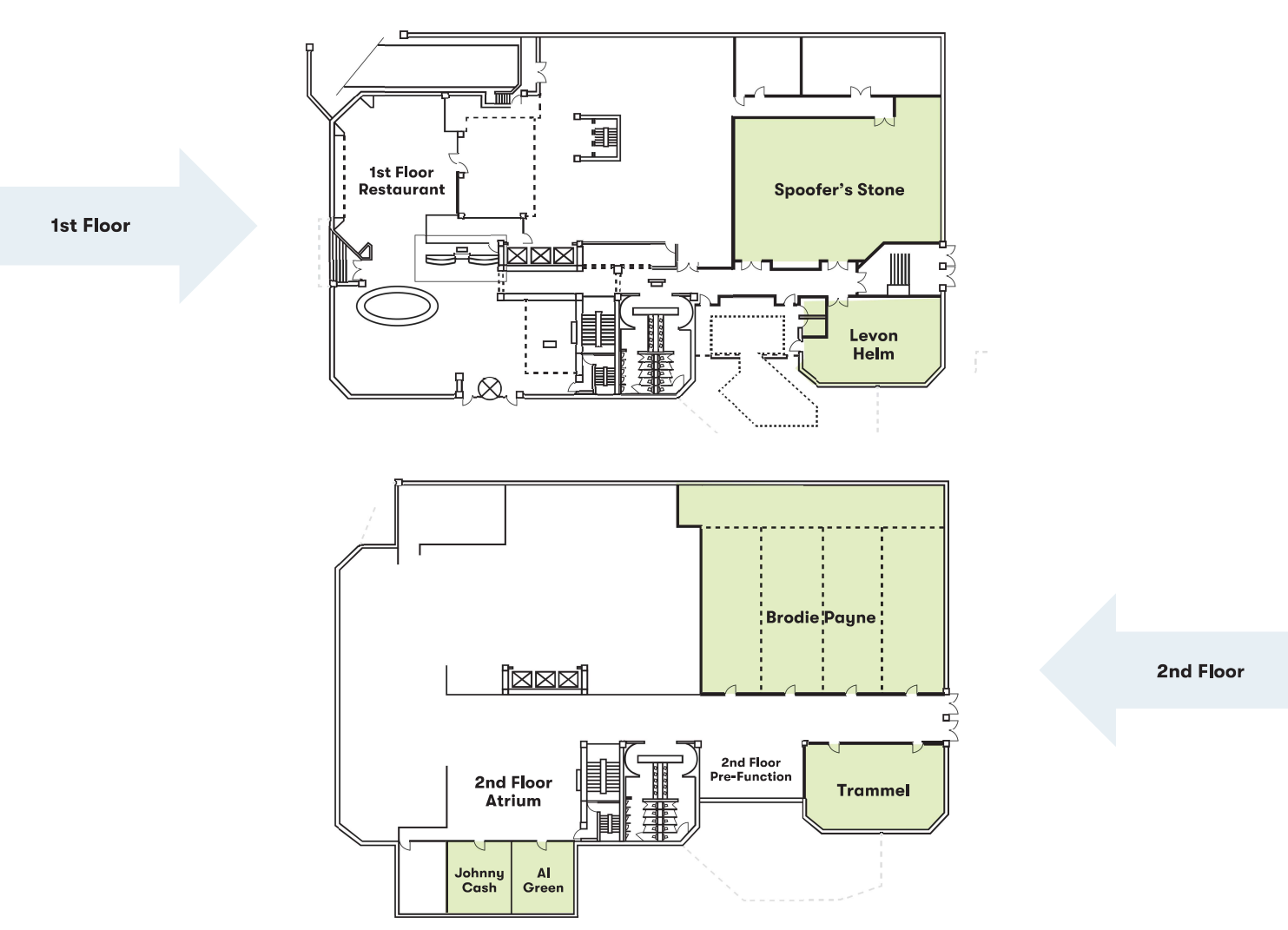 3
3/13/2025
Target Group
Approx. 100 attendees
Academia and Power Electronics Industry
Interested in Simulation, Test & Measurement, and the linkage of both
4
3/13/2025
Packages
Platinum - $3,000
Exclusive sponsor of keynote 
Two-minute company introduction during conference opening 
Exclusive branded conference bag 
Company logo and paragraph on website and in email blasts with link and in digital communications
Exhibition space 100 sq ft, two exhibition tables, four chairs and room for banners 
Two complimentary conference registrations
Gold - $2,000
Exclusive sponsor of keynote 
Company logo and paragraph on website and in email blasts with link and in digital communications
Exhibition space 80 sq ft, one exhibition table, two chairs and room for banners 
One complimentary conference registration
5
3/13/2025
Packages
Silver - $1,000
Company logo on website and in email blasts with link and in digital communications
Exhibition space 60 sq ft, one exhibition table, two chairs and room for banners
One complimentary conference registration
Bronze - $500
Company logo on website with link 
Exhibition space 50 sq ft, one exhibition table, two chairs and room for banners 
Company contact information in conference program
6
3/13/2025
Contact
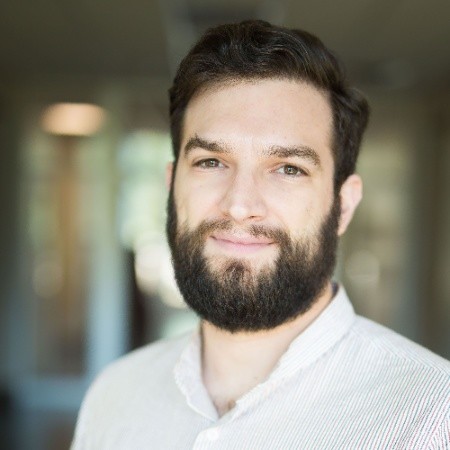 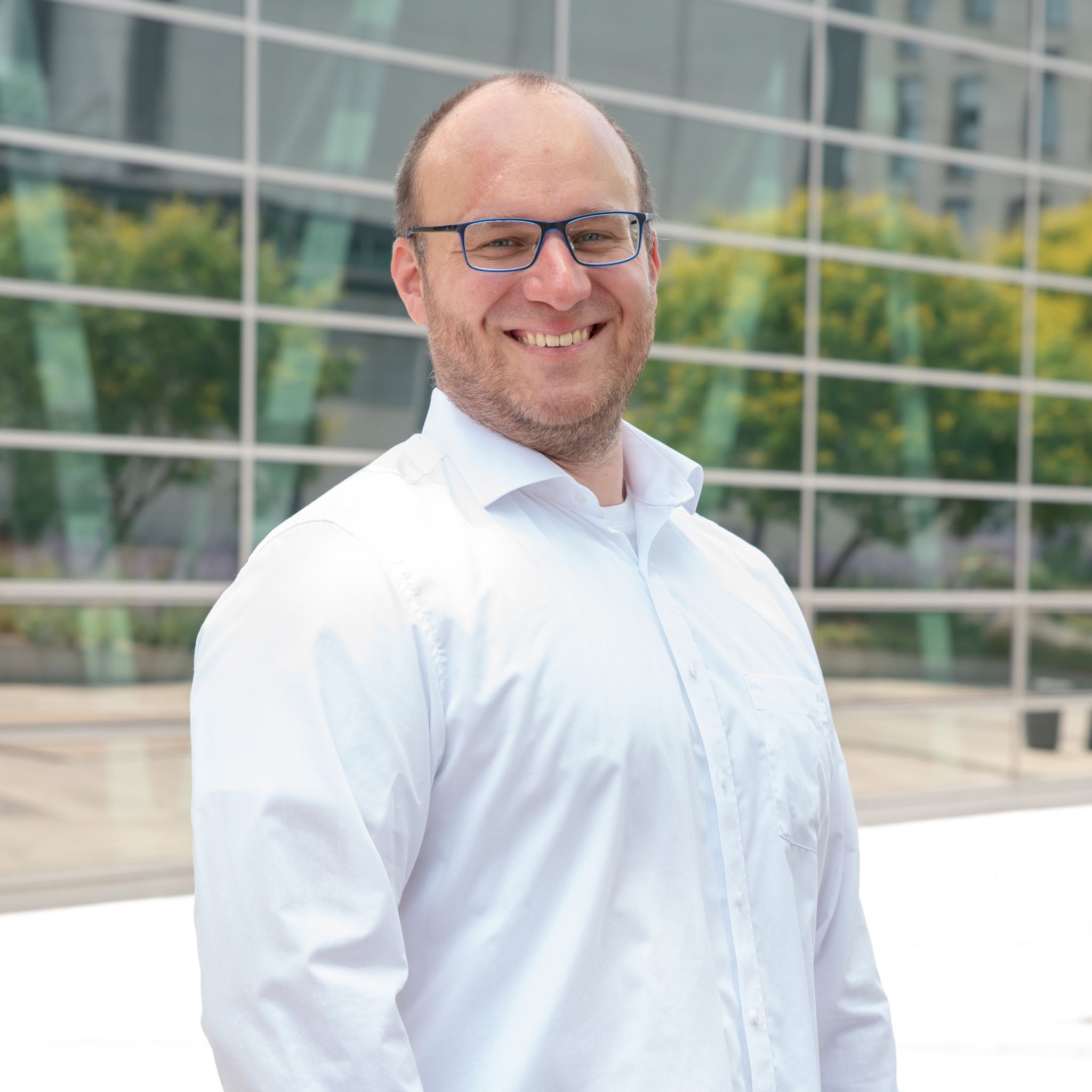 Tristan Evans				Kevin Hermanns
PE-Systems GmbH 				PE-Systems GmbH
tristan.evans@pe-systems.de 			kevin.hermanns@pe-systems.de
7
3/13/2025